MOSHOHS LEADERSHIP…
…beyond ZERO HARM!
Mike Rossouw
June 2012
So What Changed?
3
As leaders we must see and promote future possibilities…
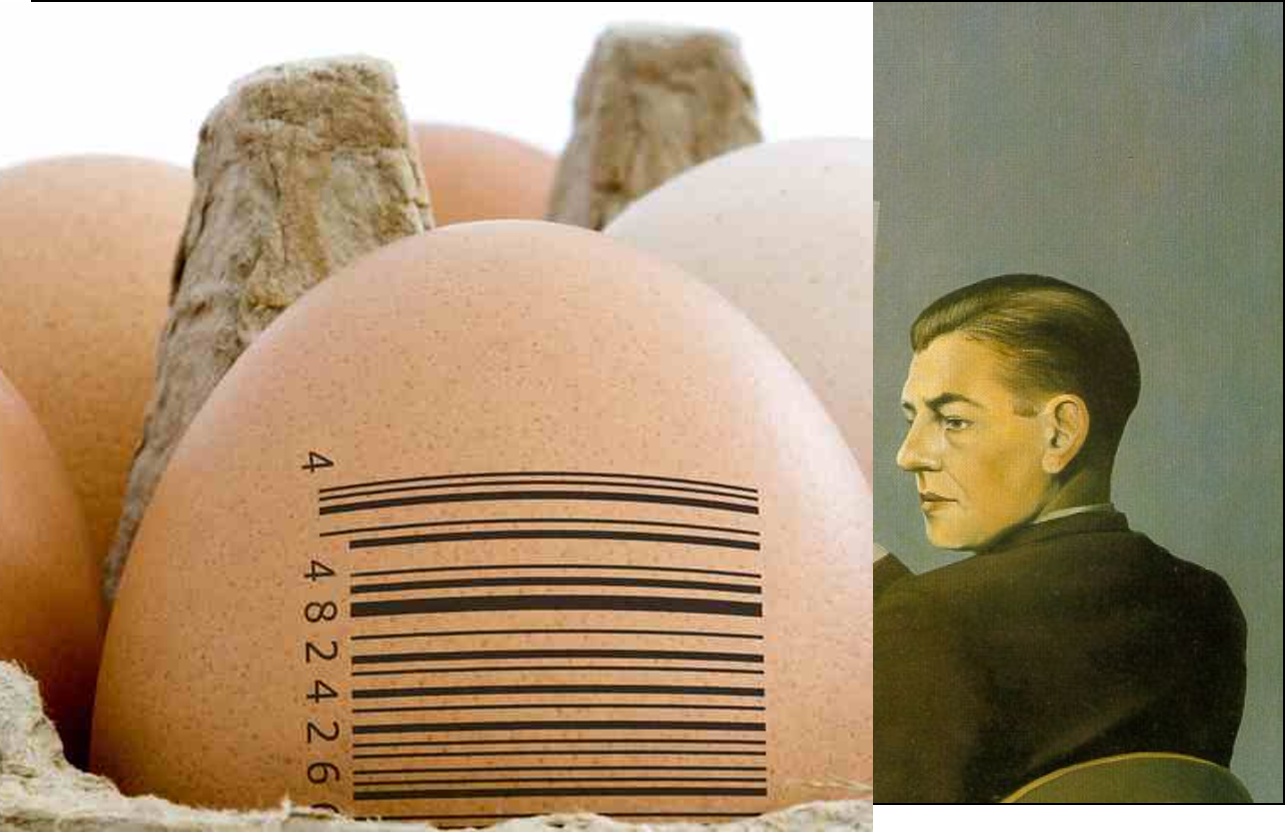 …even though we might not see how we can get there.
Defining Leadership…
Leadership has been defined by many…
“Leadership is the art of accomplishing more than the science of management says is possible.”
...and General (retired) Colin Powell gives it a pretty good shake.
5
MOSHIs NOT a Chamber of Mines Thing!
THE PEOPLE DOING IT FOR THEMSELVES
For the people 
By the people
MOSH Identified the biggest reason why people did not adopt is because they did not own the “practice”!
Executive
Industry Structures
Mangers
Supervisors
Team Leads
Team Members 
ADOPT - To choose or take as one's own
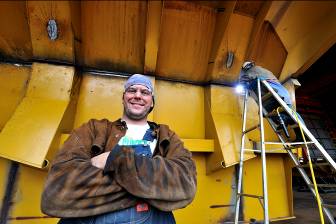 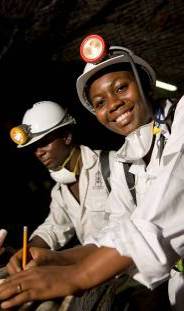 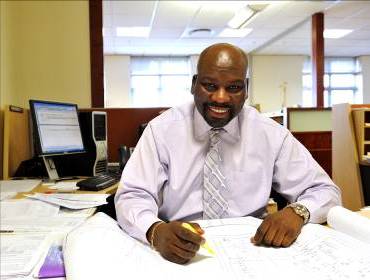 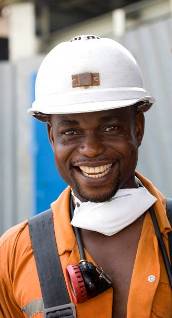 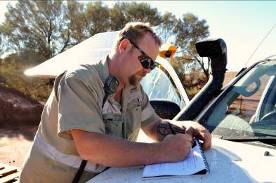 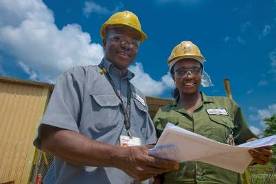 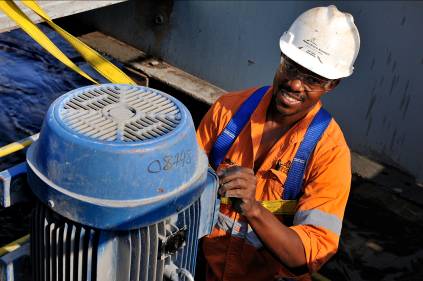 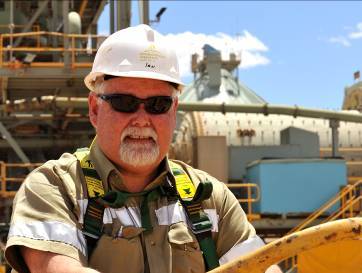 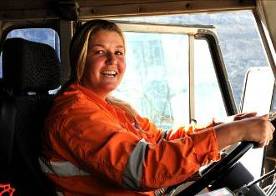 Defining Leadership…its about “PEOPLE”
Leadership is all about people…
“PEOPLE ARE THE BUSINESS”
7
Four Strategic Aspects of OHS Management
Four Strategic Aspects of OHS Management
Equipment
Four Strategic Aspects of OHS Management
Systems/
Processes
Equipment
Four Strategic Aspects of OHS Management
Systems/
Processes
Equipment
People
Four Strategic Aspects of OHS Management
VISIBLE FELT
  LEADERSHIP
Systems/
Processes
Equipment
People
Its all aboutPeopleStupid
VISIBLE FELT
  LEADERSHIP
Systems/
Processes
Equipment
People
+ 95%
If you are the Experts on PeopleWhat are you doingAboutPeople and OHS?
Thank You